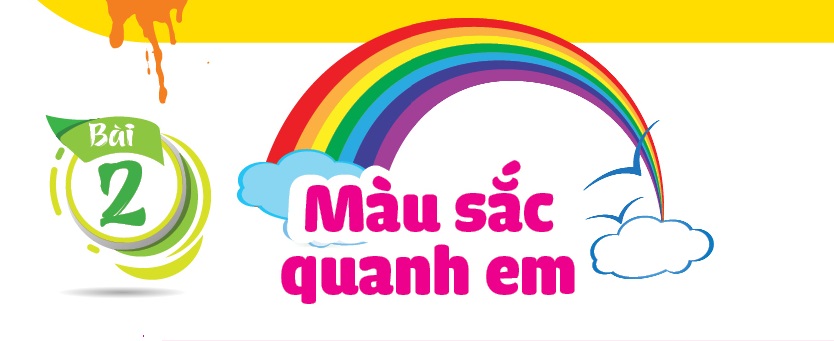 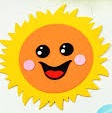 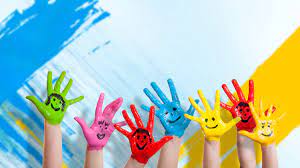 Tiết 1
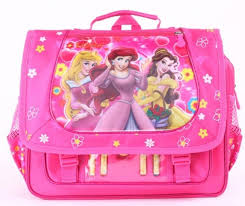 Quan sát, nhận biết
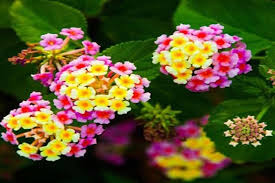 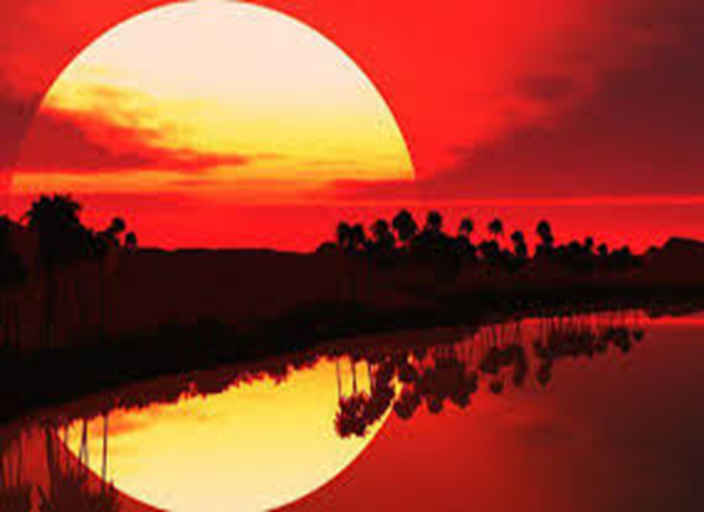 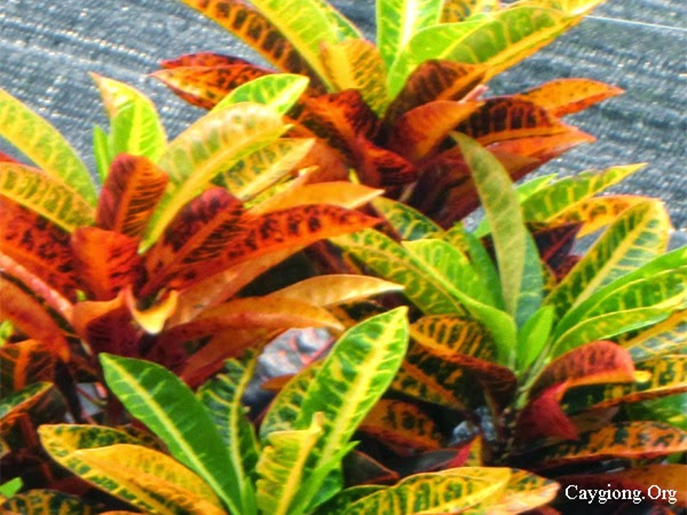 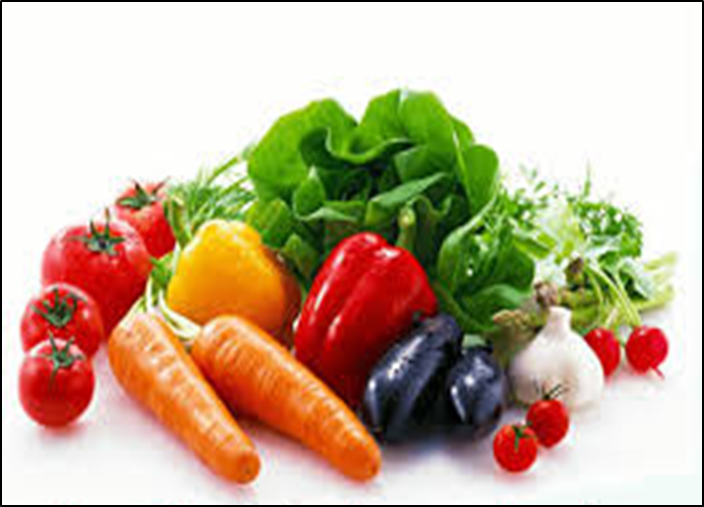 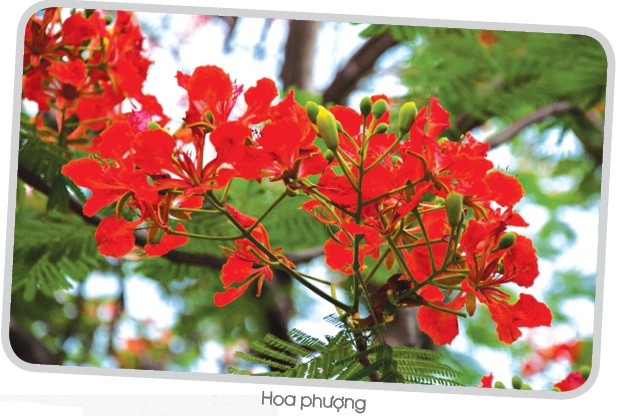 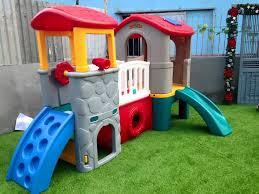 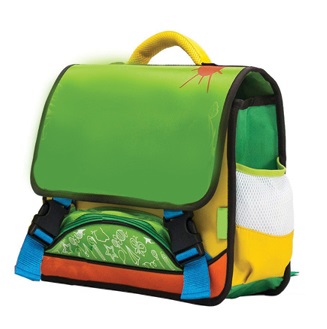 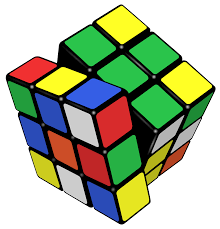 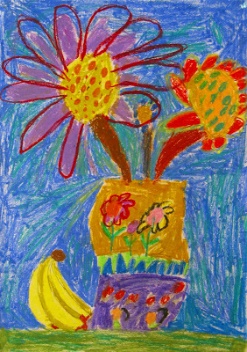 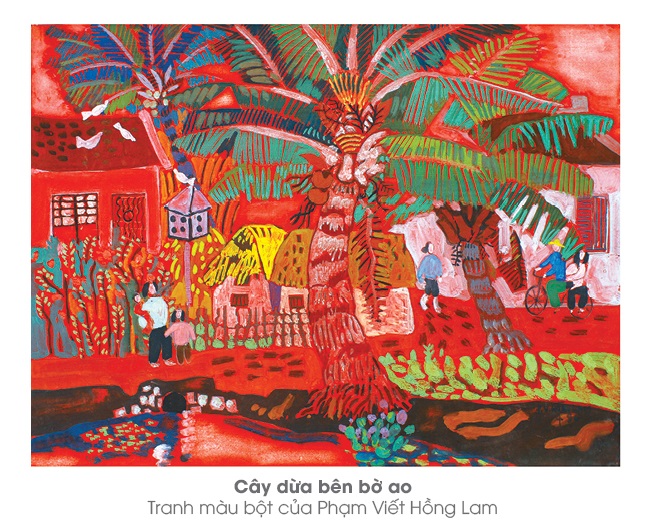 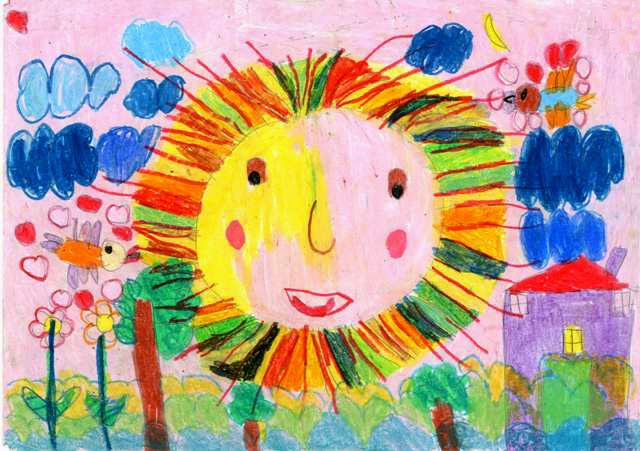 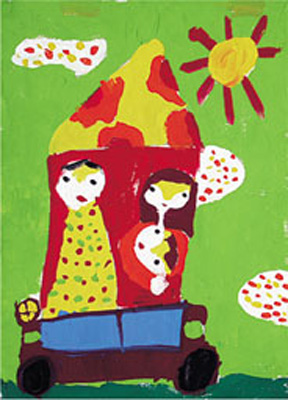 Vẽ ông mặt trời
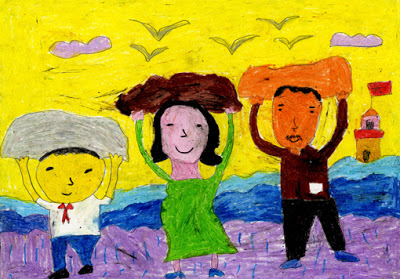 Cả nhà đi chơi
Góp đã xây dựng Trường sa
Thực hành, sáng tạo
Cách dùng bút màu sáp
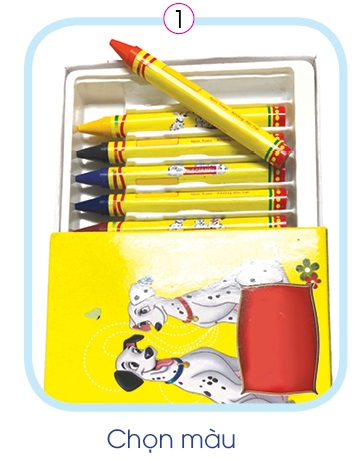 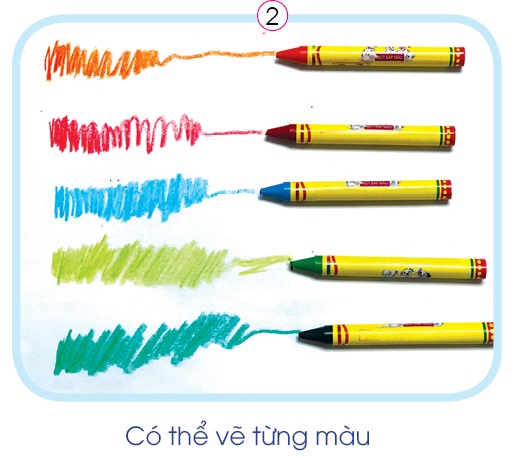 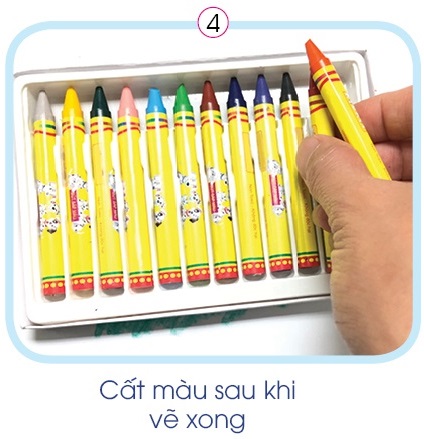 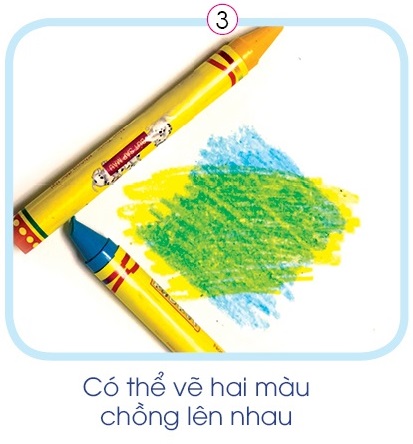 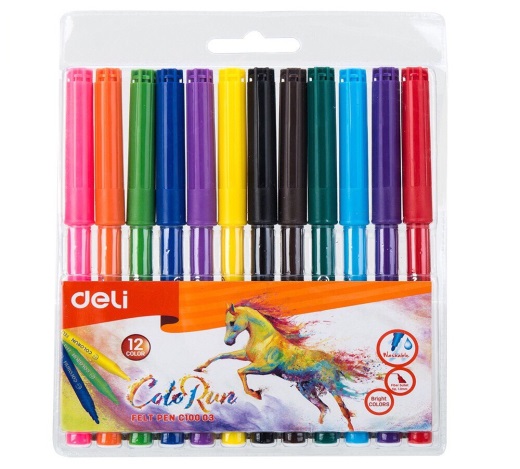 Cách dùng bút màu dạ
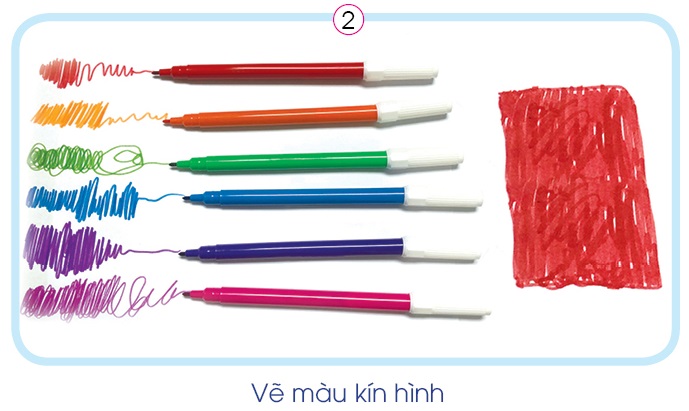 1
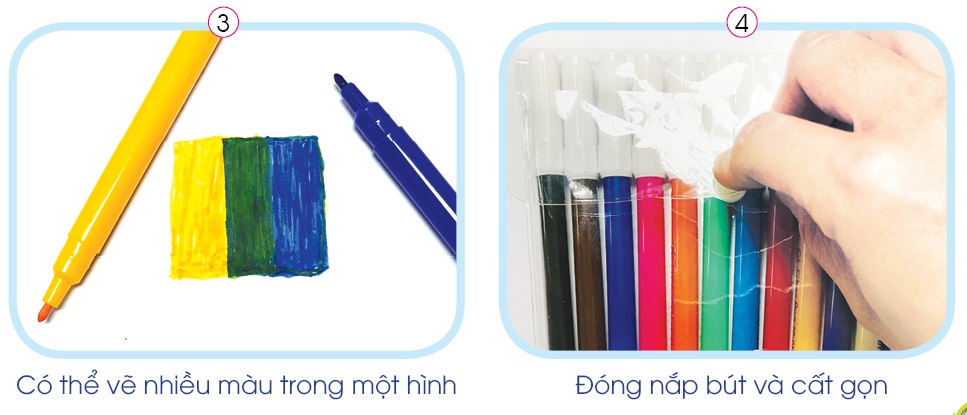 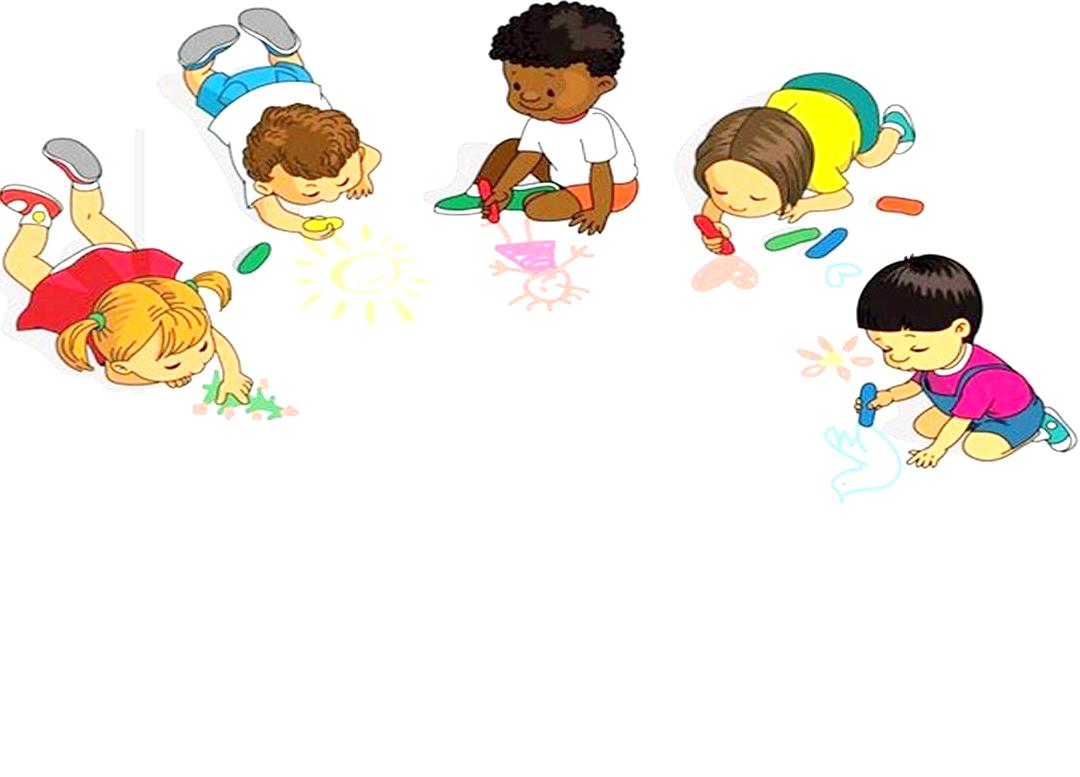 Nhiệm vụ em
- Thực hiện cách dùng bút màu (sáp, màu dạ)
- Sử dụng màu vẽ hình ảnh yêu thích
- Quan sát bạn thực hành và trao đổi
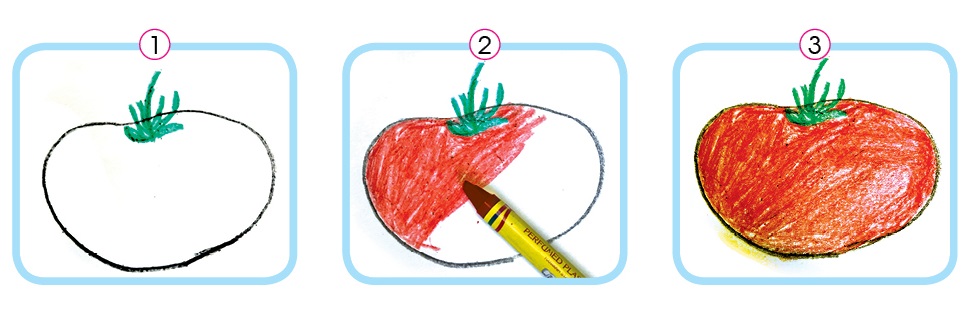 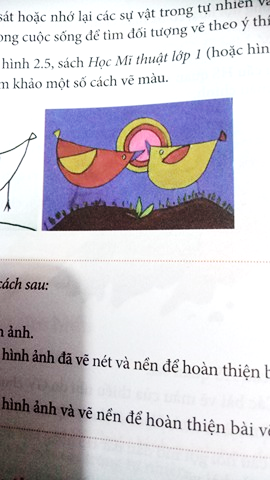 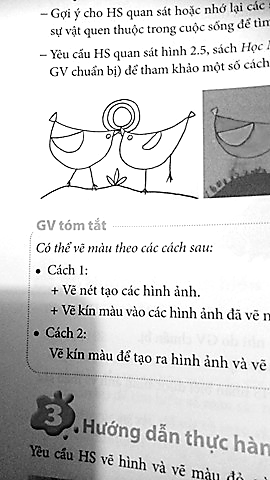 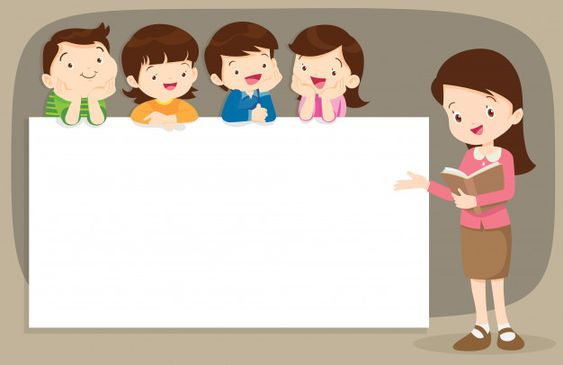 Cảm nhận, chia sẻ
- Em đã vẽ hình ảnh gì?
- Sản phẩm của em có những màu gì?
- Em bảo quản màu như thế nào? 
- Em thích màu nào trên sản phẩm của em và của bạn?
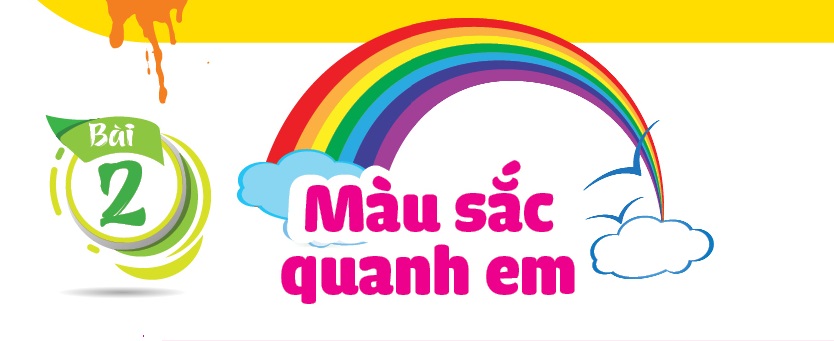 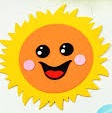 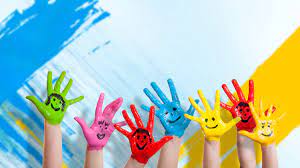 Tiết 2
Quan sát, nhận biết
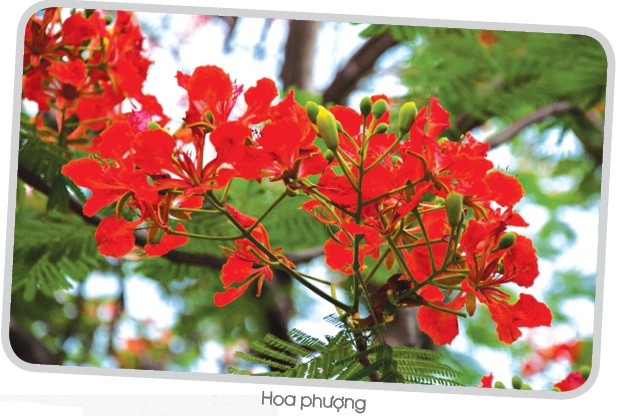 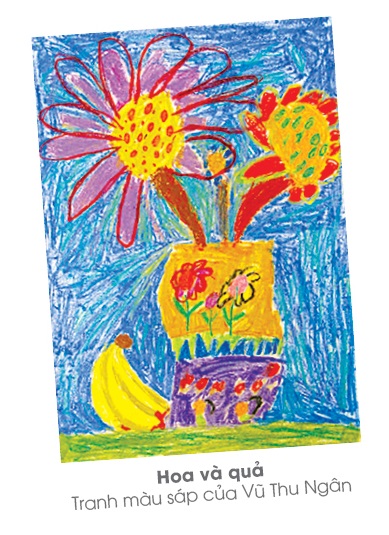 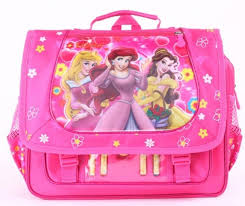 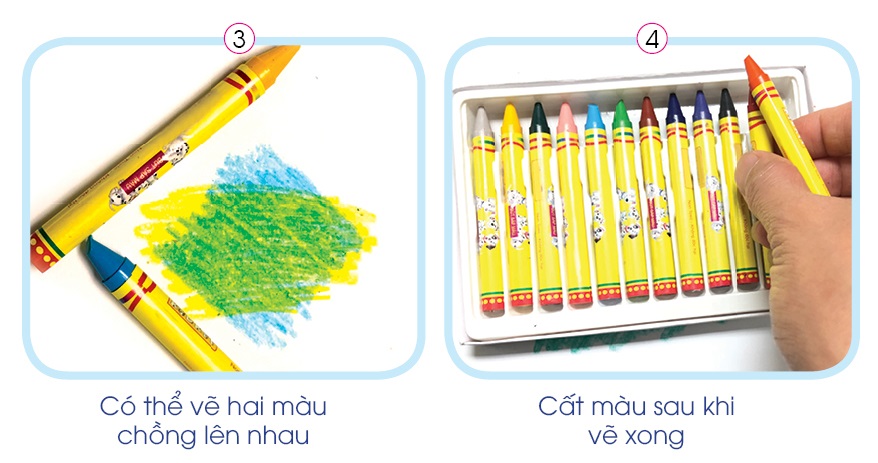 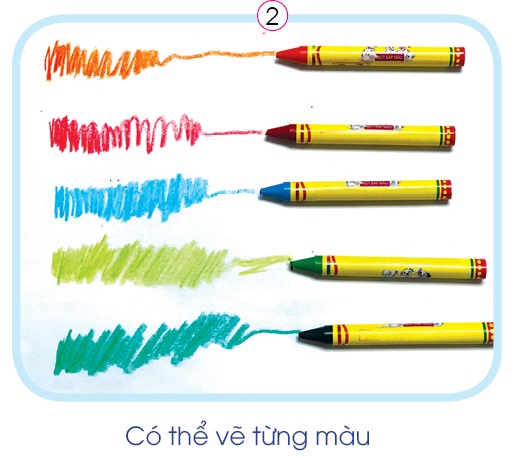 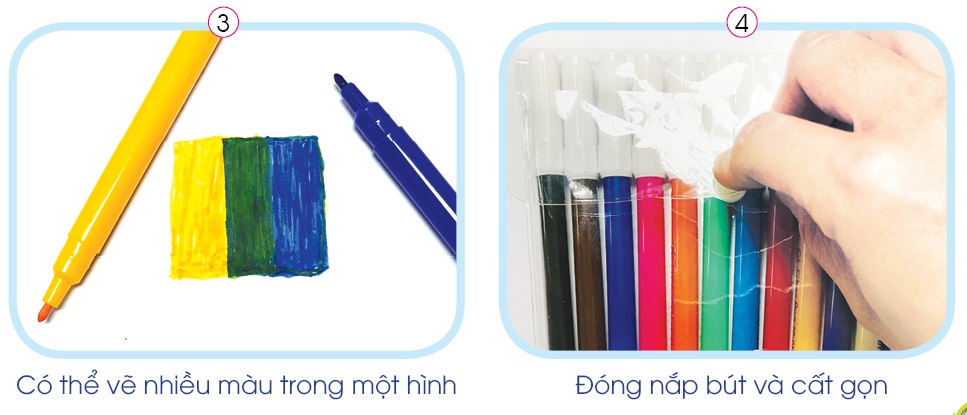 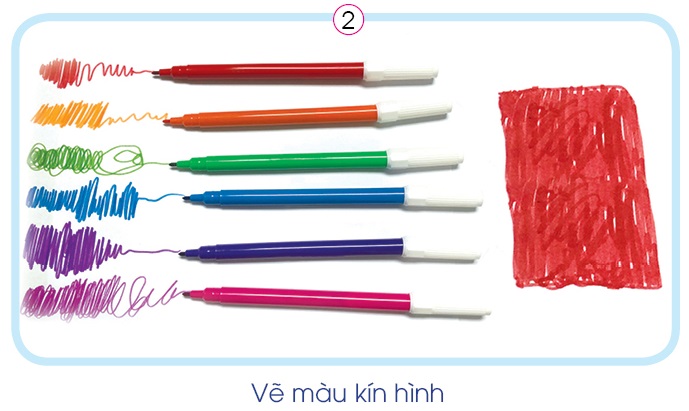 Thực hành, sáng tạo
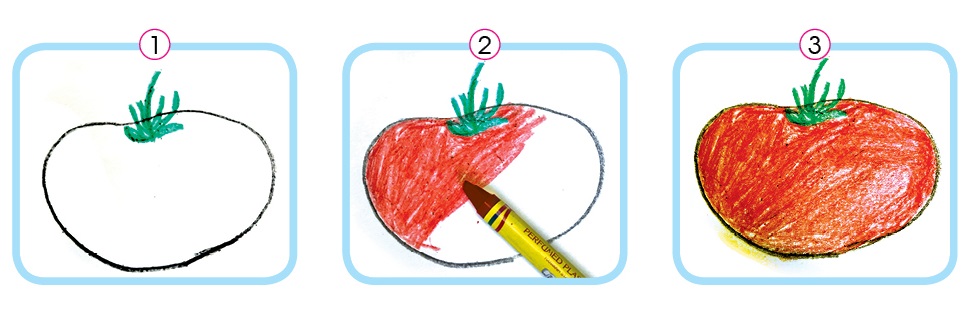 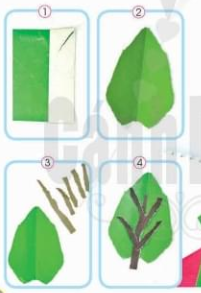 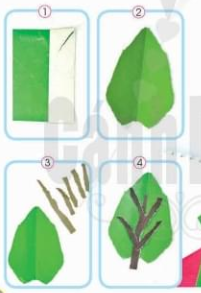 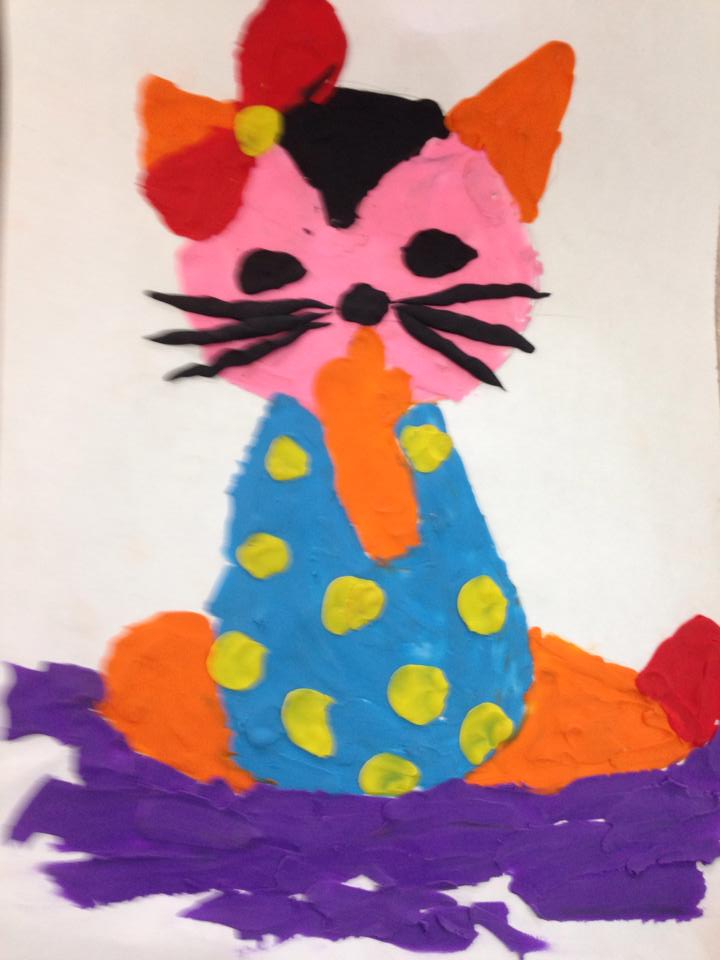 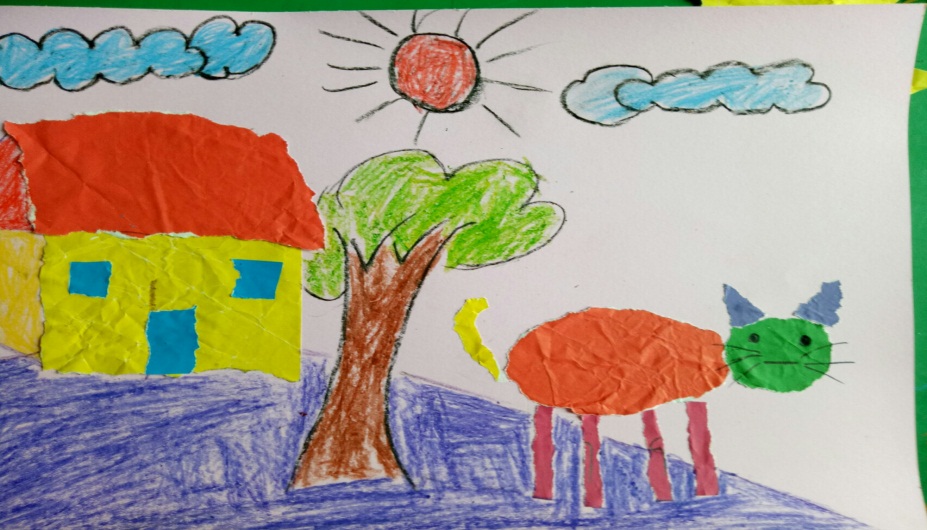 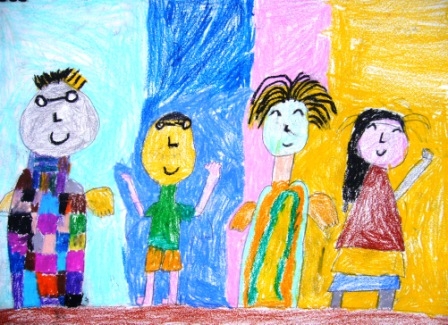 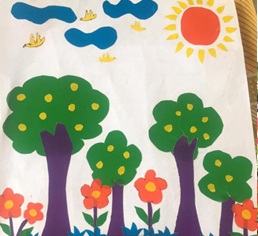 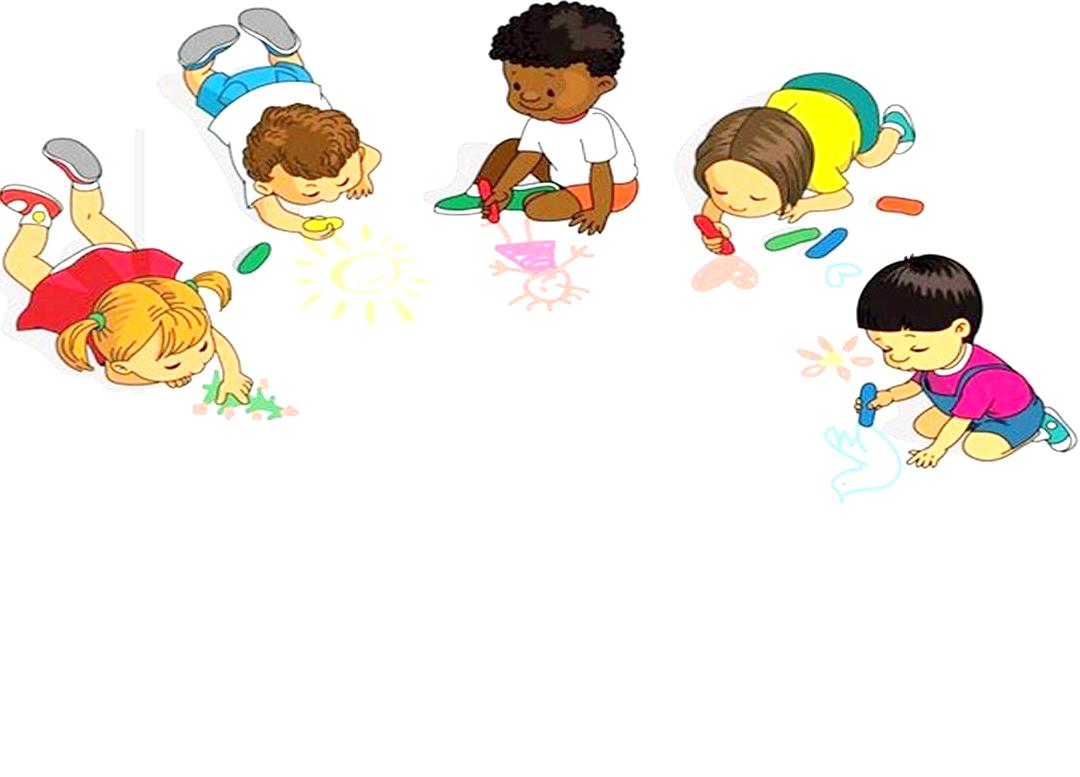 Nhiệm vụ của em và bạn:
- Thực hiện cách dùng bút màu (sáp, màu dạ)
- Chọn cách thực hành: Vẽ hoặc cắt, xé, dán, nặn để tạo hình ảnh yêu thích (cây, con vật, nhà, đồ vật, đồ chơi...). 
- Vẽ màu sắc theo ý thích.
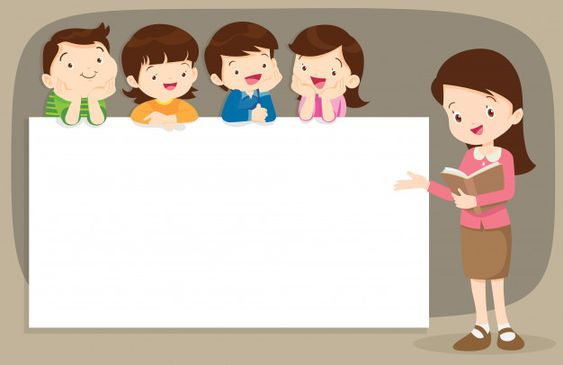 Cảm nhận, chia sẻ
- Tên sản phẩm của em và bạn?
- Em và bạn đã tạo sản phẩm bằng cách nào? 
- Em thích sản phẩm của bạn nào?
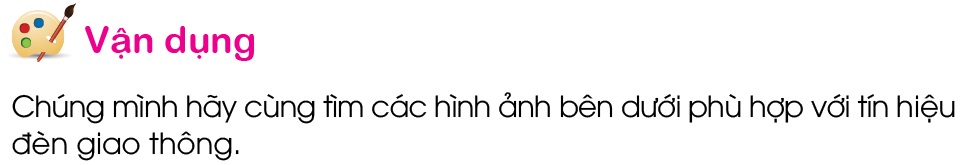 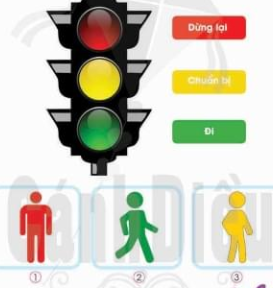 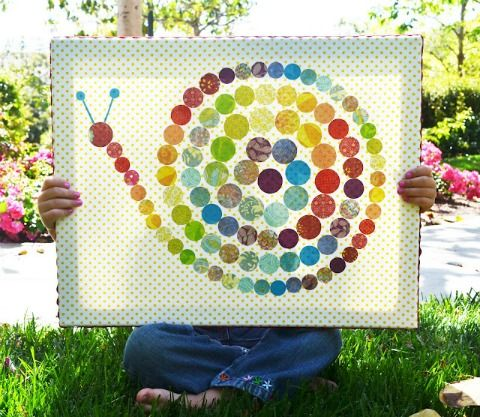 Chúng mình hãy chuẩn bị 
học bài 3

- Xem bài Chơi với chấm (Tr.14)
- Chuẩn bị: SGK, Giấy A4, bút, chì, màu vẽ...
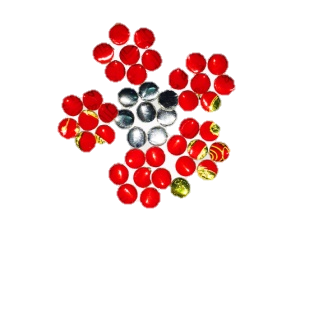